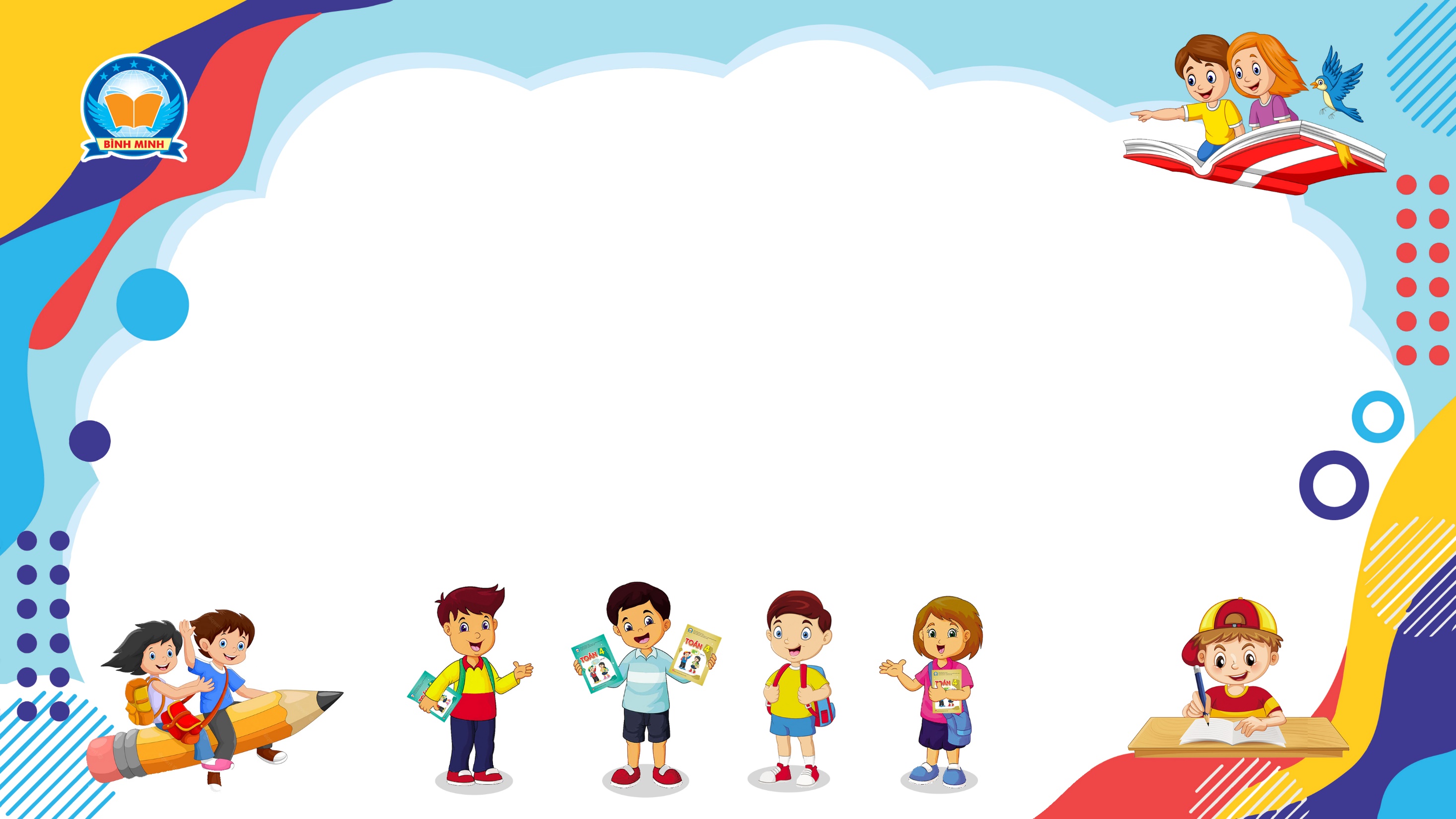 Bài 165
KHẢ NĂNG XẢY RA CỦA MỘT SỰ KIỆN
(Sách giáo khoa Toán 3 - Tập hai- Trang 88)
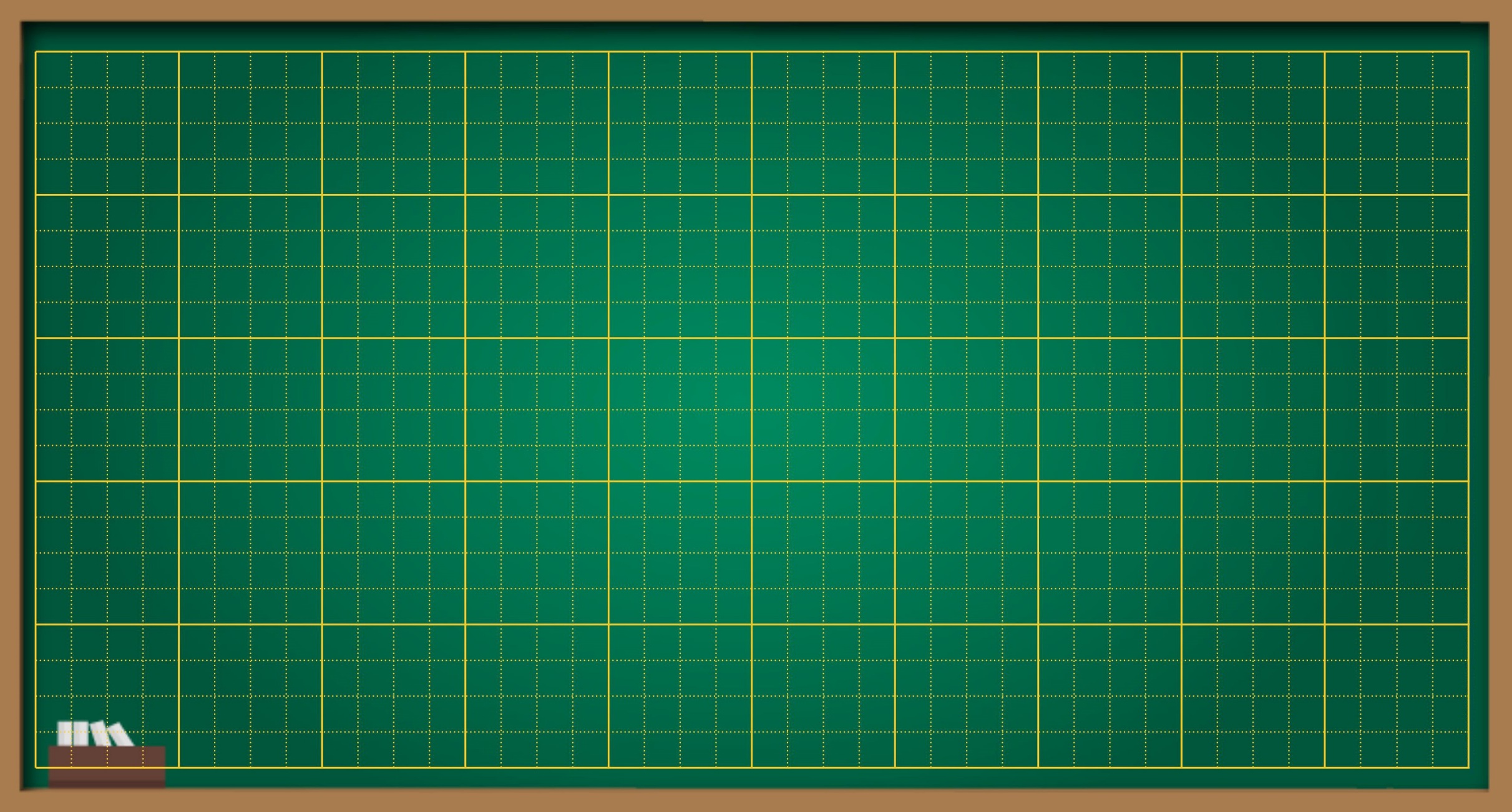 Thứ … ngày … tháng … năm ….
Bài 165
Khả năng xảy ra của một sự kiện
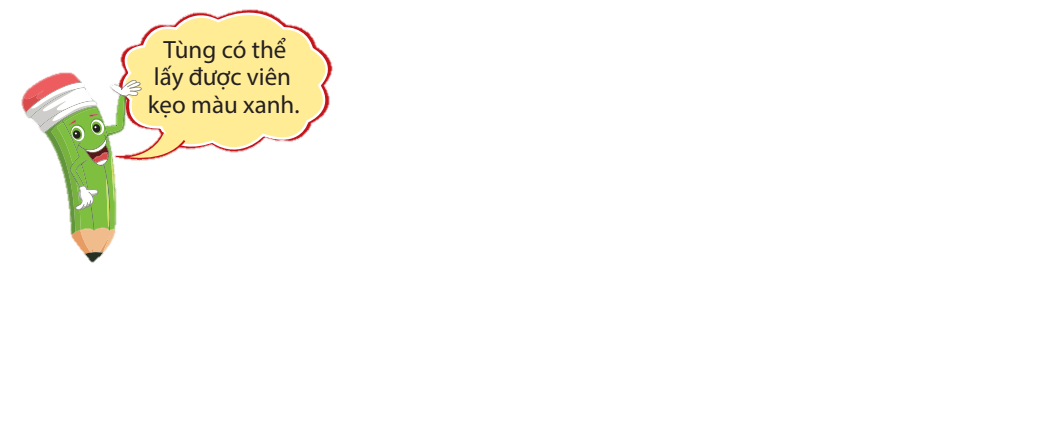 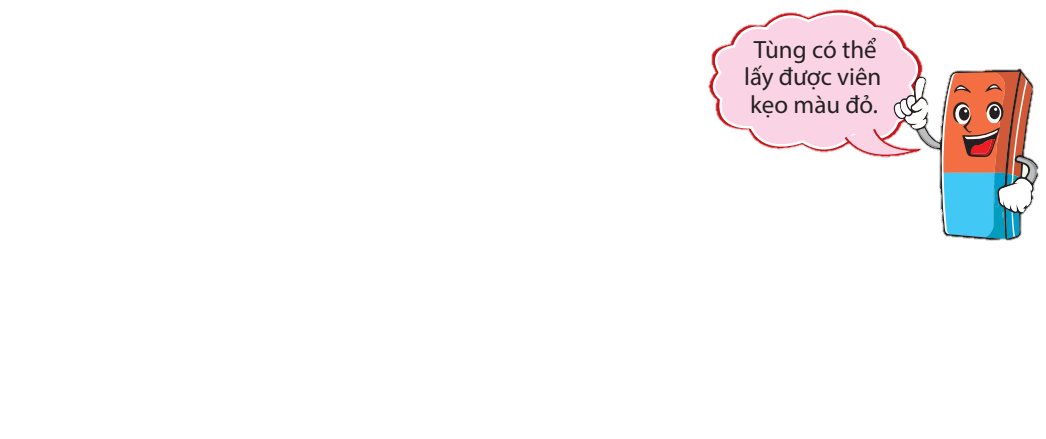 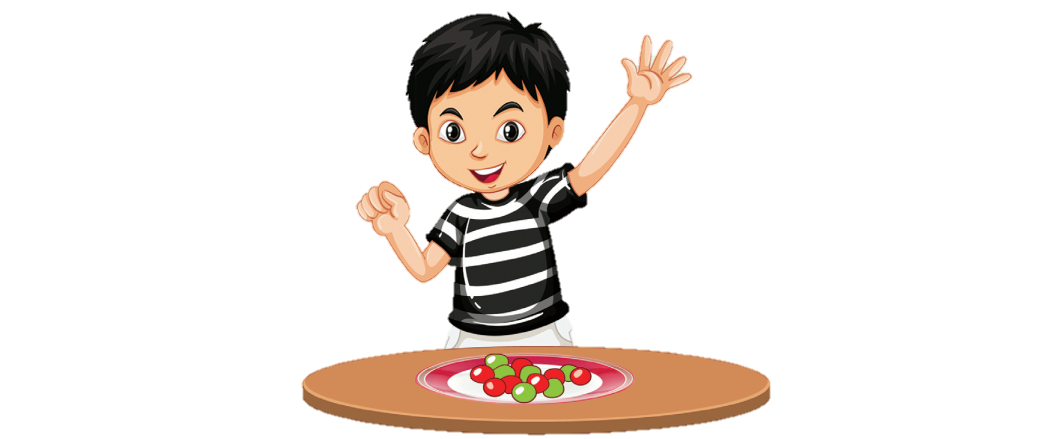 Tùng dùng băng che mắt rồi lấy ngẫu nhiên 1 viên kẹo. Các khả năng có thể xảy ra là:
Tùng có thể lấy được viên kẹo màu xanh.
Tùng có thể lấy được viên kẹo màu đỏ.
Tùng không thể lấy được viên kẹo màu vàng.
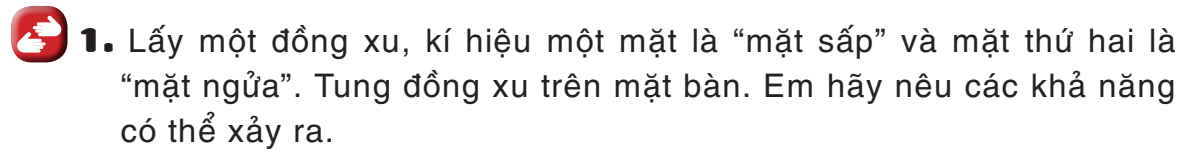 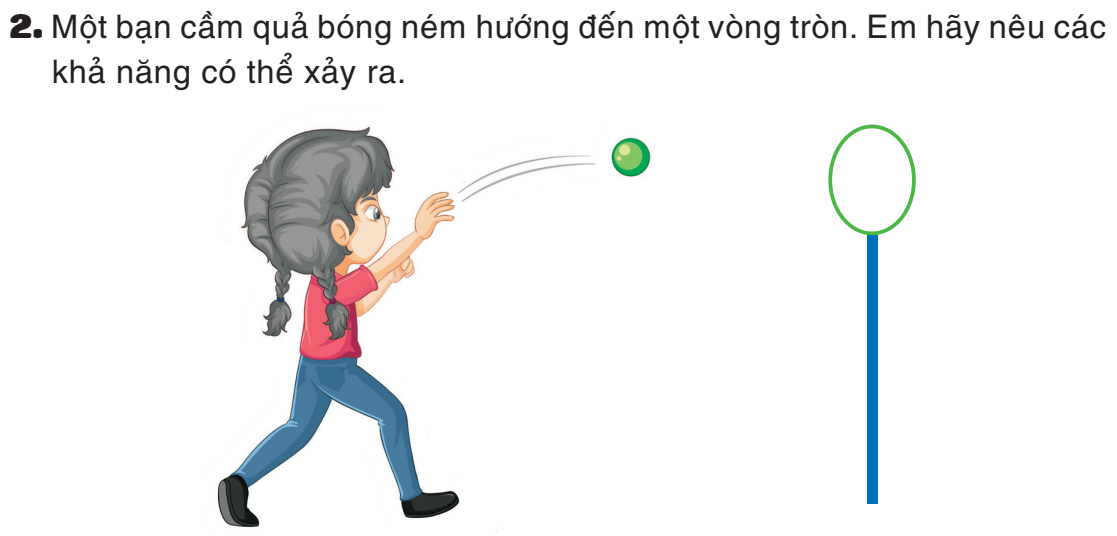 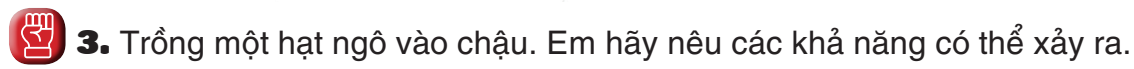 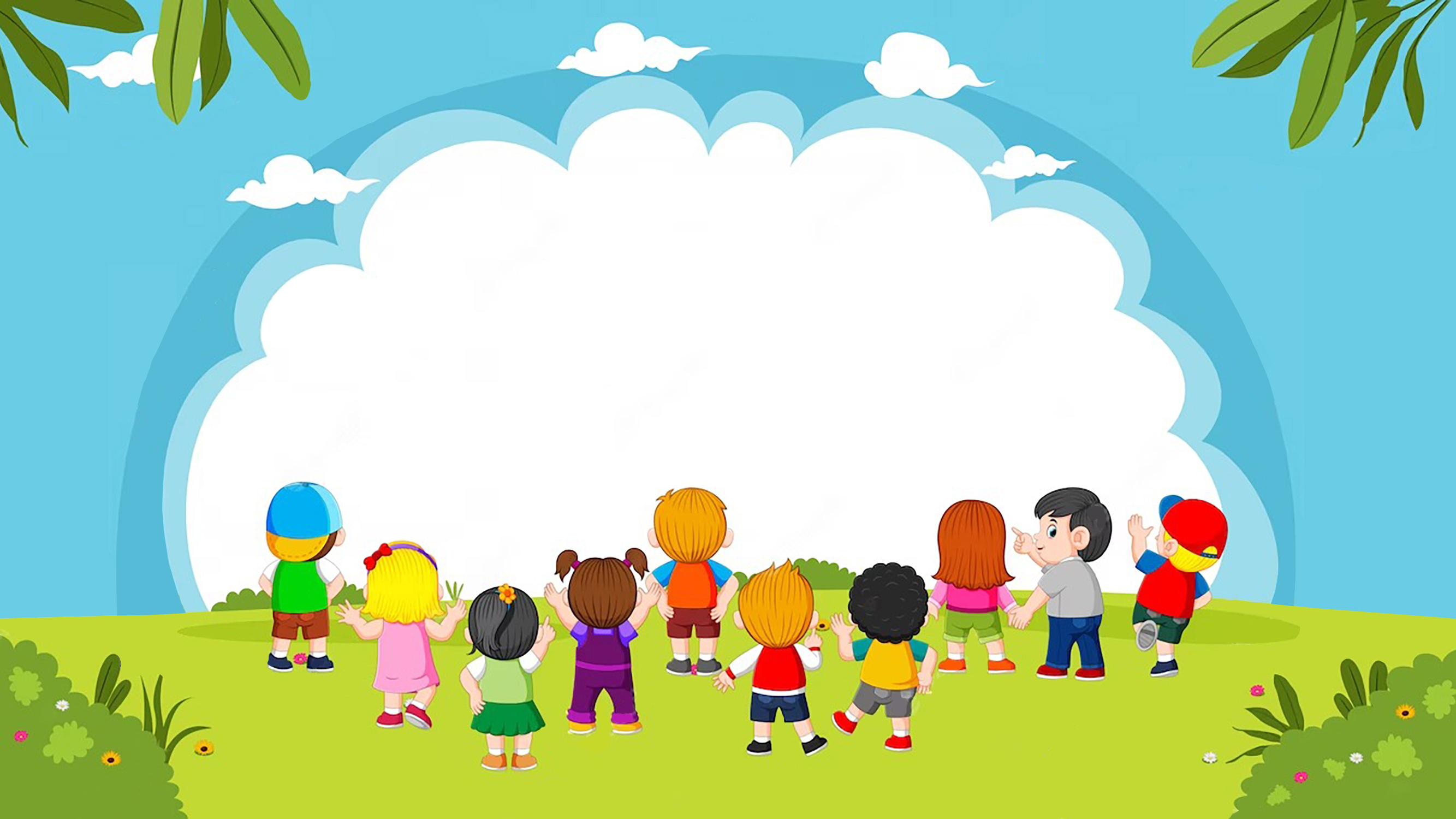 VẬN DỤNG
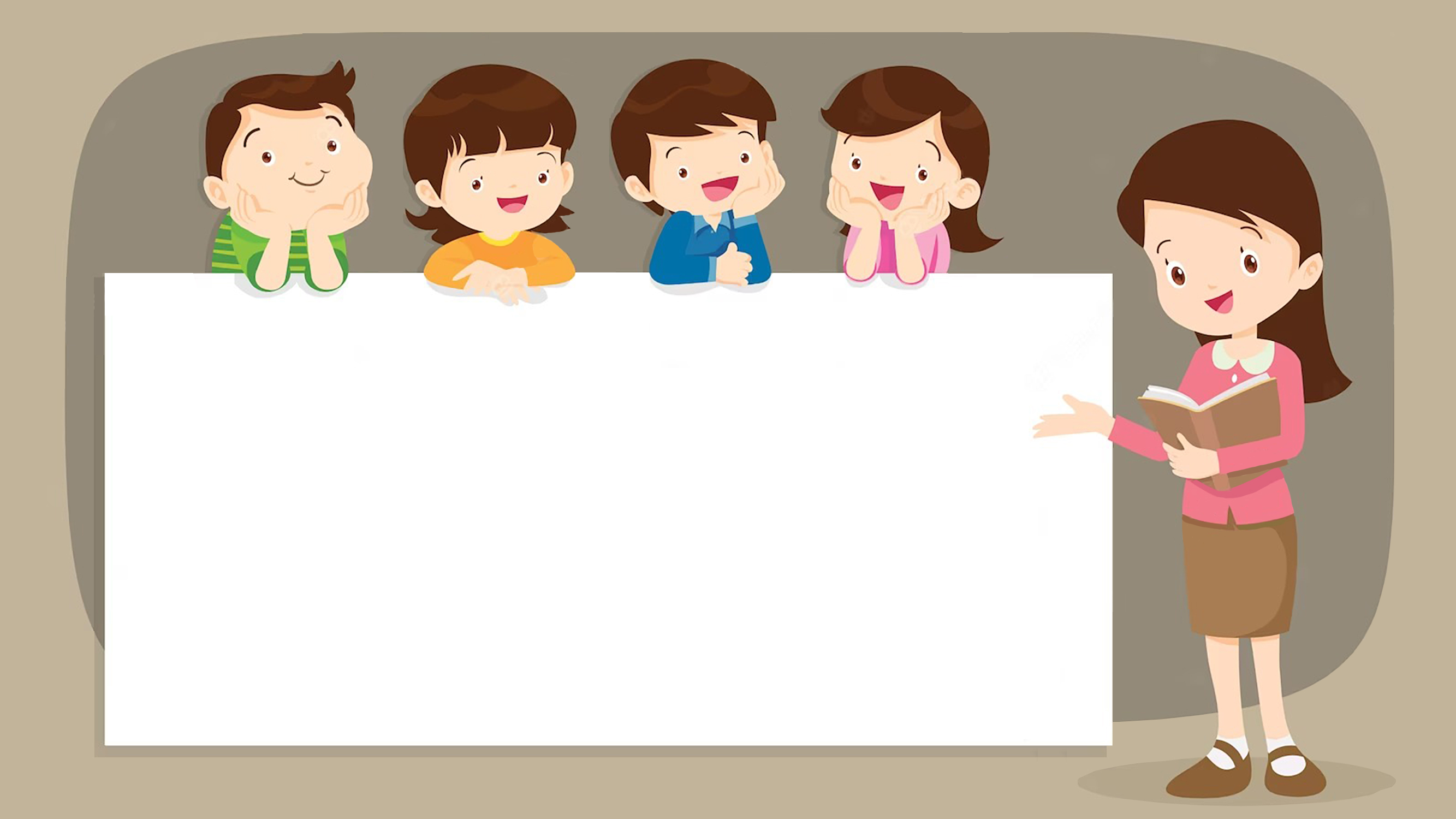 DẶN DÒ
1. 
2.
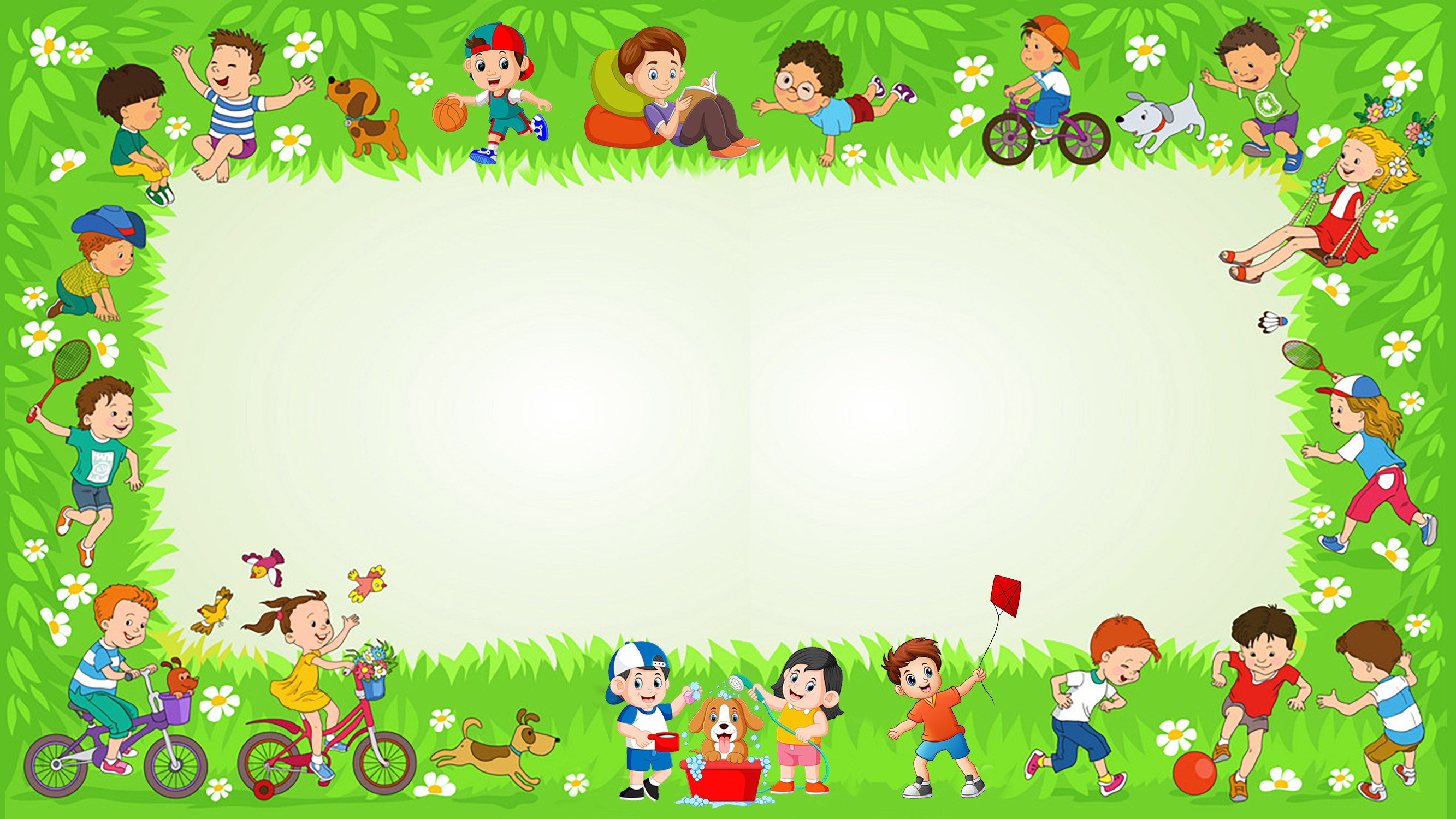 Chúc các emhọc tốt